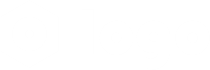 BUSINESS REPORT
Insert the Subtitle of Your Presentation
Report : www.freeppt7.com
Time : 20XX
CONTENTS
01.
03.
02.
04.
Add title text
Add title text
Add title text
Add title text
Add subtitle here
……
Add subtitle here
……
Add subtitle here
……
Add subtitle here
……
Add subtitle here
……
Add subtitle here
……
Add subtitle here
……
Add subtitle here
……
Add subtitle here
……
Add subtitle here
……
Add subtitle here
……
Add subtitle here
……
01
Add title text
Copy paste fonts. Choose the only option to retain text.
Add title text
ADD YOUR TITLE HERE.
Add title text
Copy paste fonts. Choose the only option to retain text……
Add title text
Copy paste fonts. Choose the only option to retain text……
Add title text
ADD YOUR TITLE HERE.
02.Add title text
01.Add title text
Copy paste fonts. Choose the only option to retain text…...
Copy paste fonts. Choose the only option to retain text…...
03.Add title text
Copy paste fonts. Choose the only option to retain text…...
Add title text
Add subtitle here
When you copy & paste, choose "keep text only" option.
Add subtitle here
When you copy & paste, choose "keep text only" option.
Add title text
ADD YOUR TITLE HERE.
Add subtitle here
You can use the icon library in 1PPT to filter and replace existing icon elements with one click.
Add title text
“
Copy paste fonts. Choose the only option to retain text……
“
Add title text
71%
29%
ADD YOUR TITLE HERE.
Add title text
Add title text
Copy paste fonts. Choose the only option to retain text.

……
Copy paste fonts. Choose the only option to retain text.

……
PPT模板 http://www.1ppt.com/moban/
02
Add title text
Copy paste fonts. Choose the only option to retain text.
Add title text
Add title text
ADD YOUR TITLE HERE.
Add title text
Add title text
Copy paste fonts. Choose the only option to retain text.
Copy paste fonts. Choose the only option to retain text.
Add title text
ADD YOUR TITLE HERE.
Add title text
Add title text
Add title text
Copy paste fonts. Choose the only option to retain text.….
Copy paste fonts. Choose the only option to retain text.….
Copy paste fonts. Choose the only option to retain text.….
80%
80%
Copy paste fonts. Choose the only option to retain text.
Add title text
Copy paste fonts. Choose the only option to retain text.
Add subtitle here
You can use the icon library in 1PPT to filter and replace existing icon elements with one click.
Add title text
ADD YOUR TITLE HERE.
Add title text
Add title text
Add title text
Copy paste fonts. Choose the only option to retain text…...
Copy paste fonts. Choose the only option to retain text…...
Add title text
Add title text
Add title text
Copy paste fonts. Choose the only option to retain text…...
Copy paste fonts. Choose the only option to retain text…...
Copy paste fonts. Choose the only option to retain text…...
03
Add title text
Copy paste fonts. Choose the only option to retain text.
Add title text
Add subtitle here
You can use the icon library in 1PPT to filter and replace existing icon elements with one click.
Add title text
ADD YOUR TITLE HERE.
Add title text
Add title text
Copy paste fonts. Choose the only option to retain text…...
Copy paste fonts. Choose the only option to retain text…...
Add title text
Add title text
Copy paste fonts. Choose the only option to retain text…...
Copy paste fonts. Choose the only option to retain text…...
Add title text
ADD YOUR TITLE HERE.
Add title text
Add title text
Copy paste fonts. Choose the only option to retain text.
Copy paste fonts. Choose the only option to retain text.
Add title text
Add title text
Copy paste fonts. Choose the only option to retain text.
Copy paste fonts. Choose the only option to retain text.
Add title text
ADD YOUR TITLE HERE.
Add title text
Add title text
Add title text
Copy paste fonts. Choose the only option to retain text.
Copy paste fonts. Choose the only option to retain text.
Copy paste fonts. Choose the only option to retain text.
Copy paste fonts. Choose the only option to retain text.
Copy paste fonts. Choose the only option to retain text.
Copy paste fonts. Choose the only option to retain text.
Unified fonts make reading more fluent.
Theme color makes PPT more convenient to change.
Adjust the spacing to adapt to Chinese typesetting, use the reference line in PPT.
Text
Text
Text
Text
Copy paste fonts. Choose the only option to retain text…...
Copy paste fonts. Choose the only option to retain text…...
Copy paste fonts. Choose the only option to retain text…...
Copy paste fonts. Choose the only option to retain text…...
04
Add title text
Copy paste fonts. Choose the only option to retain text.
Add title text
ADD YOUR TITLE HERE.
Add title text
Copy paste fonts. Choose the only option to retain text.

……
Add title text
ADD YOUR TITLE HERE.
输入 标题
Copy paste fonts. Choose the only option to retain text.
Copy paste fonts. Choose the only option to retain text.
Add title text
When you copy & paste, choose "keep text only" option.
Add title text
Unified fonts make reading more fluent.
Theme color makes PPT more convenient to change.
Adjust the spacing to adapt to Chinese typesetting, use the reference line in PPT.
When you copy & paste, choose "keep text only" option.
Add title text
When you copy & paste, choose "keep text only" option.
Add title text
When you copy & paste, choose "keep text only" option.
Add title text
ADD YOUR TITLE HERE.
Add title text
Copy paste fonts. Choose the only option to retain text.
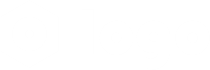 THANKS
Report : www.freeppt7.com
Time : 20XX
https://www.ggslide.com
Remember our URL: